Prendre en compte l'accessibilité en approvisionnement
18 juin 2024
Présenter par : le Centre de ressources pour l’approvisionnement accessible, Services publics et Approvisionnement Canada 
Présenter aux : Membres de l’Institut canadien d’approvisionnement et de gestion du matériel (ICAGM)
L’accessibilité : accorder la priorité aux gens
La prise en compte de l’accessibilité nous aide à réduire et à éliminer les obstacles de façon proactive en accordant la priorité aux personnes lors de l’élaboration des exigences.
Adaptation : L’adaptation est une mesure prise en réponse à la situation d’une personne lorsqu’elle est confrontée à un obstacle. Une modification est nécessaire pour rendre un bien ou un service accessible une fois qu’il a été acheté.
Accessibilité : La prise en compte de l’accessibilité dans le processus d’approvisionnement signifie déterminer et éliminer les obstacles que les utilisateurs finaux peuvent rencontrer lorsqu’ils ont recours à un bien ou à un service. Il s’agit d’acquérir des biens ou des services qui sont accessibles par défaut et inclusifs dès leur conception.
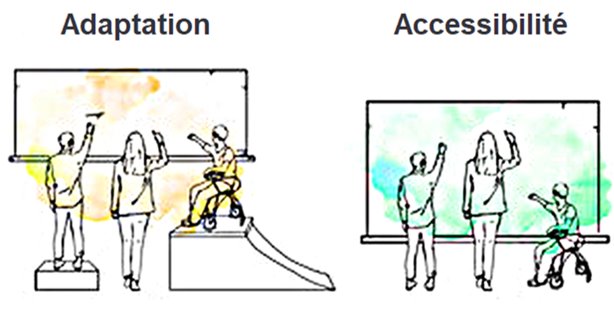 Ce qu’est l’accessibilité?
Accessibilité : ensemble d’aspects qui influencent la capacité d’une personne à fonctionner dans un environnement donné.
Handicap : toute déficience, notamment physique, intellectuelle, cognitive, mentale ou sensorielle, trouble d’apprentissage, ou de la communication – ou une limitation fonctionnelle de nature permanente, temporaire ou épisodique, manifeste ou non, dont l’interaction avec un obstacle nuit à la participation pleine et égale d’une personne dans la société.
Selon l’Enquête canadienne sur l’incapacité menée par Statistique Canada en 2022, plus de huit millions de Canadiennes et de Canadiens âgés de 15 ans et plus (27 % de la population) s’identifient comme ayant au moins une incapacité.
Le modèle social du handicap
Le modèle social du handicap se concentre sur l'interaction entre les limitations fonctionnelles d'une personne et les obstacles qu'elle rencontre dans l'environnement, y compris les obstacles sociaux et physiques qui rendent le fonctionnement quotidien plus difficile.
Un obstacle : tout élément, soit-il matériel, architectural, technologique, ou comportemental, lié à l’information ou aux communications, ou résultant d’une politique ou d’une pratique, qui entrave la pleine et égale participation à la société des personnes ayant une incapacité, qu’il s’agisse d’une déficience physique, mentale, intellectuelle, cognitive, d’apprentissage, de communication ou sensorielle, ou d’une limitation fonctionnelle.
La Loi canadienne sur l’accessibilité tient compte du modèle social du handicap en se concentrant sur l’élimination et la prévention des obstacles qui limitent la participation des gens dans la société.
Qu’est-ce qu’un obstacle?
Voici quelques exemples d’obstacles :
Obstacles comportementaux – lorsqu’on présume qu’une personne n’est pas en situation de handicap parce que celui-ci n’est pas visible
Obstacles organisationnels ou systémiques – lorsqu’on définit des critères d’admissibilités stricts qui peuvent exclure des personnes
Obstacles physiques – lorsqu’un édifice n’est accessible que par des escaliers
Obstacles à l’information ou à la communication – lorsqu’aucun sous-titre en direct n’est offert pour une réunion virtuelle, lorsque des petits caractères ou une police difficile à lire sont utilisés pour un document, ou lorsqu’un présentateur partage son écran au lieu d’utiliser PowerPoint Live
Obstacles technologiques – lorsqu’un site Web ne prend pas en charge un lecteur d’écran
Obstacles environnementaux ou sensoriels – lorsqu’un savon parfumé est offert dans une salle de bains ou que l’éclairage est très vif dans un milieu de travail ou un espace public
La Loi canadienne sur l’accessibilité oblige les organisations de compétence fédérale à reconnaître, éliminer et prévenir les obstacles à l’accessibilité, dans l’acquisition de biens, de services et d’installations.
La Loi oblige également les organisations de compétence fédérale à produire et à publier des rapports d’étape sur leurs plans d’accessibilité.
La Stratégie sur l’accessibilité au sein de la fonction publique du Canada – la vision est de faire du Canada la fonction publique la plus accessible et la plus inclusive au monde.
La Directive sur la gestion de l’approvisionnement oblige les ministères et les organismes du gouvernement à :
tenir compte de l’accessibilité dans le cadre des processus d’approvisionnement et fournir une justification lorsque des critères d’accessibilité ne sont pas inclus.
La Loi canadienne sur les droits de la personne stipule que les technologies électroniques et de l’information devraient être accessibles aux personnes en situation de handicap, et que les ministères devraient acquérir des environnements techniques inclusifs dès leur conception.
Engagements du gouvernement fédéral
Qu’est-ce que l’approvisionnement accessible?
L’accessibilité en matière d’approvisionnement consiste à :
Veiller à ce que les biens et services que nous acquérons soient accessibles au plus grand nombre d’utilisateurs finaux possible en incluant des critères d’accessibilité aux exigences (le cas échéant).
Offrir au public et aux fonctionnaires fédéraux un processus d’approvisionnement exempt d’obstacles grâce à des plateformes numériques, des documents d’invitation à soumissionner et des renseignements et services d’approvisionnement accessibles.
Soutenir les priorités socio-économiques en permettant aux fournisseurs qui répondent aux critères de diversité, y compris aux entreprises détenues par des personnes en situation de handicap, de participer aux processus d’approvisionnement grâce à des initiatives telles que l’approvisionnement social et les activités de sensibilisation des fournisseurs.
Il incombe aux propriétaires fonctionnels (ministère ou organisme client, responsable technique) de :
tenir compte de l’accessibilité dans le cadre de leurs processus d’approvisionnement et de déterminer si les exigences d’accessibilité s’appliquent en :
prenant en considération le ou les utilisateurs finaux et les obstacles qu’ils rencontrent;
consultant les normes d’accessibilité en vigueur, dans la mesure du possible;
fournir une explication écrite si on détermine que des exigences d’accessibilité n’ont pas été incluses. Cette justification doit être portée au dossier d’approvisionnement.
Il incombe aux autorités contractantes de :
veiller à ce que l’accessibilité ait été prise en considération et, le cas échéant, à ce que les exigences soient incluses dans les demandes de soumissions;
remettre en question le processus si l’accessibilité n’est pas abordée;
veiller à ce que le propriétaire fonctionnel fournisse une justification écrite si on détermine que des exigences d’accessibilité n’ont pas été incluses dans le processus d’approvisionnement.
Tenir compte de l’accessibilité – une responsabilité partagée
Étapes pour tenir compte de l’accessibilité (1 de 2)
Étape 1 : Déterminez ce que vous acquérez
Quel est l’objectif du bien ou du service acquis?
Étape 2 : Identifiez les utilisateurs finaux et les obstacles qu’ils pourraient rencontrer
Qui utilisera le bien ou le service, maintenant ou à l’avenir?
Quels obstacles pourrait-on rencontrer en utilisant le bien ou le service?
Avez-vous consulté des personnes en situation de handicap?
Étapes pour tenir compte de l’accessibilité (2 de 2)
Étape 3 : Recueillez des renseignements
Y a-t-il des normes ou des lignes directrices d’accessibilité qui peuvent être appliquées?
Quel est le niveau d’accessibilité actuellement offert sur le marché?
Avez-vous consulté des experts en la matière?
Étape 4 : Élaborez des options
Comment évaluerez-vous la capacité du fournisseur à livrer des biens et des services accessibles?
Quelles exigences d’accessibilité inclurez-vous pour répondre aux obstacles rencontrés par les utilisateurs finaux?
Comment évaluerez-vous les livrables pour le respect de la conformité aux exigences en matière d’accessibilité et relatives aux utilisateurs?
Exigerez-vous du fournisseur qu’il fournisse une feuille de route sur la manière dont il se conformera aux exigences d’accessibilité?
Comment éliminerez-vous les obstacles au processus d’approvisionnement?
Définition des exigences
Veiller à ce que les propriétaires fonctionnels tiennent compte de l’accessibilité et intègrent des fonctionnalités d’accessibilité aux exigences, le cas échéant. 
Les appuyer dans leur planification en les aidant à :
organiser des consultations avec les experts en la matière du gouvernement du Canada;
consulter les utilisateurs finaux pour comprendre les obstacles auxquels ils pourraient être confrontés;
organiser des activités de mobilisation avec l’industrie pour évaluer la capacité du marché.
Veiller à ce que les propriétaires fonctionnels présentent une justification écrite dans les cas où l’accessibilité n’est pas prise en compte, qui explique clairement les raisons de leur décision. 
Stratégie d’approvisionnement
Travailler avec le propriétaire fonctionnel afin de déterminer comment les exigences en matière d’accessibilité seront évaluées. 
Veiller à ce que la période de validité des soumissions soit suffisamment longue pour permettre l’évaluation des critères d’évaluation liés à l’accessibilité.
Veiller à ce que des ressources aient été affectées à la réalisation des tests de conformité en matière d’accessibilité et des tests auprès des utilisateurs finaux, ainsi qu’aux autres exigences de validation (le cas échéant).
Prise en compte de l’accessibilité au cours du cycle de vie de l’approvisionnement – Autorités contractantes(1 de 2)
Processus d’appel d’offres 
Veiller à ce que les activités de mobilisation des fournisseurs, telles que les journées de l’industrie ou les conférences des soumissionnaires, soient conçues pour être inclusives et accessibles, que ce soit en personne ou virtuellement. 
Élaborer les modifications des appels d’offres dans un format accessible.
Utiliser un langage clair et simple pour répondre aux questions des fournisseurs.
Évaluation/négociation
Veiller à ce que le processus d’évaluation technique tienne compte des critères d’accessibilité définis dans l’appel d’offres.
Administration des contrats
Veiller à ce que les autorisations de tâches, les commandes subséquentes ou les ordres de travaux incluent les exigences applicables en matière d’accessibilité.
Veiller à ce que l’entrepreneur ait répondu aux exigences en matière d’accessibilité, conformément au contrat.
Veiller à ce que l’entrepreneur ait résolu tous les problèmes d’accessibilité signalés par l’utilisateur final, conformément au contrat. 
Respecter les exigences en matière de production de rapports.
Prise en compte de l’accessibilité au cours du cycle de vie de l’approvisionnement – Autorités contractantes(2 de 2)
Le Conseil du Trésor a préparé la Ligne directrice sur l’utilisabilité de la technologie de l’information par tous.
La Ligne directrice encourage fortement les ministères et organismes à s’inspirer de la Norme européenne harmonisée : Exigences en matière d’accessibilité applicable aux produits et services liés aux TIC (EN 301 549) lorsqu’ils acquièrent ou développent des solutions et équipements des TI internes ou publics, y compris le contenu Web et tous les outils et équipements informatiques utilisés par les fonctionnaires fédéraux.
Le Conseil du Trésor examine actuellement la Norme sur l’accessibilité des sites Web et recommande aux organisations d’adopter la norme EN 301 549 et de se conformer à la Ligne directrice sur l’utilisabilité de la technologie de l’information par tous.
Le Conseil du Trésor a préparé les Lignes directrices sur l’accessibilité des produits et des activités de communication.
Ces Lignes directrices appuient les exigences en matière de communications accessibles stipulées dans la Politique sur les communications et l'image de marque et la Directive sur la gestion des communications, et s’appliquent aux produits et activités de communications ciblant les publics internes et externes.
Quelles sont certaines des lignes directrices et normes dont on peut s’inspirer?
Ces lignes directrices et normes d’accessibilité pourraient-elles s’appliquer à mon processus d’approvisionnement?
En un mot, oui! Par exemple…
Si vos livrables prévoient :
des renseignements échangés au moyen de documents non destinés au Web (p. ex. rapports, plans de projet, feuilles de calcul électroniques, courriels, présentations, vidéos);
des réunions ou événements – en personne ou par voie d’une plateforme virtuelle ou en ligne;
un service à la clientèle par l’intermédiaire d’un bureau d’assistance ou d’un portail Web;
des formations ou autres activités d’apprentissage;
des consultations (p. ex. sondages ou groupes de discussion);
la conception, l’élaboration et la mise en œuvre d’une solution de TI;
l’élaboration de contenus internes ou externes (p. ex. sites Web, produits d’information et promotionnels, courriels).
Étape 1 : Déterminez ce que vous acquérez
Où la plaque sera-t-elle installée?
Quelles sont les exigences en matière de conception et de contenu pour la plaque?
Quel sera le livrable de l’entrepreneur? Qu’est-ce que le Canada devra fournir?
Étape 2 : Identifiez les utilisateurs finaux et les obstacles qu’ils pourraient rencontrer
Quels sont les obstacles qui pourraient être rencontrés par les personnes qui regardent la plaque? Par exemple :
Une plaque pourrait être inaccessible aux personnes souffrant d’une déficience visuelle si un matériau autre qu’antireflet est utilisé.
Une plaque pourrait être inaccessible aux personnes qui utilisent des appareils de mobilité si elle se trouve à une hauteur qui ne permet pas de la regarder en position assise.
Scénario – biens (1 de 2)
Un propriétaire fonctionnel souhaite qu’une plaque commémorative soit conçue et installée dans un espace public d’une installation du gouvernement du Canada.
Étape 3 : Recueillez des renseignements
Y a-t-il des normes, des lignes directrices ou des pratiques exemplaires pour la conception et l’installation de plaques?
Étape 4 : Élaborez des options
Matériaux : Utilisez un matériau antireflet, utilisez une couleur de texte et d’arrière-plan qui offre un contraste suffisant ainsi qu’une police de taille et de type facile à lire. 
Contenu : Offrez des formats de rechange, tels que le braille, un fichier audio accessible à l’aide d’un code QR ou de gros caractères. Écrivez le contenu dans un langage clair.
Installation : Tenez compte de la manière dont la hauteur, l’emplacement et l’éclairage de la plaque affectent l’expérience de l’utilisateur.
Scénario – biens (2 de 2)
Un propriétaire fonctionnel souhaite qu’une plaque commémorative soit conçue et installée dans un espace public d’une installation du gouvernement du Canada.
Étape 1 : Déterminez ce que vous acquérez
Quel format le fournisseur utilisera-t-il pour les ateliers (virtuel, en personne ou les deux)? 
Étape 2 : Identifiez les utilisateurs finaux et les obstacles qu’ils pourraient rencontrer
Les utilisateurs finaux sont des fonctionnaires de fédéraux ayant divers besoins et travaillant dans divers ministères.
Une plateforme virtuelle pour l’atelier pourrait être inaccessible aux utilisateurs de technologies adaptées.
Étape 3 : Recueillez des renseignements
Y a-t-il des normes, des lignes directrices ou des pratiques exemplaires pour la réalisation de consultations par voie virtuelle ou la création de documents accessibles?
Étape 4 : Élaborez des options
Exigez que tous les documents de l’atelier, y compris les produits de communication et les présentations, soient rédigés dans un langage clair et disponibles dans un format accessible.
Scénario – services
Un propriétaire fonctionnel souhaite recourir aux services d’un fournisseur pour réaliser une étude et produire un rapport sur ses conclusions. Cette étude pourrait exiger l’exécution de diverses activités, dont la consultation de fonctionnaires fédéraux dans le cadre d’ateliers.
La Directive sur la gestion de l’approvisionnement exige que le propriétaire de l'entreprise fournisse une justification écrite si les exigences en matière d'accessibilité ne sont pas incluses dans le marché public.
La justification doit expliquer les étapes qui ont été suivies pour prendre cette décision, par exemple :
Consulter les utilisateurs finaux et les personnes handicapées pour identifier, réduire et supprimer les obstacles.
Cerner les normes d'accessibilité, les lignes directrices et les meilleures pratiques pertinentes
S'engager très tôt auprès des fournisseurs pour comprendre la capacité du marché à fournir des biens ou des services accessibles.
Consulter des experts en la matière pour obtenir des conseils 
Examiner les risques (p. ex., financiers et juridiques) liés à l'absence d'exigences en matière d'accessibilité et la manière dont ces risques seront traités.
Rappel - si les exigences en matière d'accessibilité ne sont pas incluses dans votre marché public
Rappel : L’accessibilité consiste à créer des communautés, des lieux de travail et des services accessibles à tous et répondant aux besoins de chacun. L'accessibilité donne aux personnes les mêmes chances de travailler et de participer à la vie de la communauté. 
Source : Inclusif dès le départ
Le CRAA a créé une communauté interfonctionnelle d’Agents du changement pour l’approvisionnement accessible.
Cette communauté de pratique cherche à :
cerner les lacunes pour éclairer l’élaboration des directives et des ressources;
outiller les professionnels de l’approvisionnement pour le partage des connaissances et le soutien des pairs; 
fournir des renseignements de veille, des données et des conseils en temps voulu.
Pour vous joindre aux agents du changement, écrivez-nous à  TPSGC.PACRAAccessible-APAccessiblePRC.PWGSC@tpsgc-pwgsc.gc.ca.
Pour accéder au matériel des réunions rejoignez le groupe des agents du changement sur GCcollab.
Participez – agents du changement!
Services publics et Approvisionnement Canada (SPAC) a créé le Centre de ressources pour l'approvisionnement accessible (CRAA) pour aider les ministères et organismes fédéraux à intégrer l’accessibilité aux exigences d’approvisionnement en biens et services.
Principales activités du CRAA :
interpréter la politique et les lignes directrices en matière d’accessibilité et aider à leur intégration au processus d’approvisionnement de SPAC;
effectuer des recherches et mettre au point des outils et des ressources d’approvisionnement accessible;
aider les professionnels de l’approvisionnement à tenir compte des besoins et des perspectives des utilisateurs finaux;
examiner les méthodes d’approvisionnement classiques pour relever les occasions d’inclure l’accessibilité; 
diriger et soutenir une communauté de pratique pour l’approvisionnement accessible.
Principaux partenaires pour l’approvisionnement en produits et services accessibles – Services publics et Approvisionnement Canada
Services partagés Canada (SPC) est l’organisme du gouvernement du Canada (GC) responsable de l’élaboration du cadre visant à inclure des exigences d’accessibilité des TIC dans les processus d’approvisionnement, avec l’appui de l’équipe de tri en matière d’accessibilité (ETA) et du Programme d’accessibilité, d'adaptation et de technologie informatique adaptée (Programme d’AATIA).
Le Programme d’AATIA aide les ministères et les organismes du GC à respecter la Norme européenne harmonisée EN 301 549 : Exigences en matière d’accessibilité applicable aux produits et services liés aux TIC. 
Services publics et Approvisionnement Canada (SPAC), par l’intermédiaire du Centre de ressources pour l’approvisionnement accessible (CRAA), collabore avec SPC lorsque SPAC est l’autorité contractante de l’approvisionnement.
Principaux partenaires pour l’approvisionnement en TIC accessibles – Services partagés Canada
Coordonnées pour vos questions sur l’approvisionnement accessible
Programme d'accessibilité, d'adaptation et de technologie informatique adaptée (Programme d’AATIA) de Services partagés Canada :
AAACT / AATIA (SSC/SPC) aaact-aatia@ssc-spc.gc.ca
Centre de ressources pour l’approvisionnement accessible (CRAA) de Services publics et Approvisionnement Canada :
PA CRA Accessible / AP Accessible PRC (TPSGC/PWGSC) TPSGC.PACRAAccessible-APAccessiblePRC.PWGSC@tpsgc-pwgsc.gc.ca
Les diapositives suivantes comprennent des liens vers des ressources et des renseignements généraux importants, notamment :
Plus de ressources sur l’accessibilité
Suivre un cours ou participer à un atelier
Ressources pour l’approvisionnement en TIC
Aide pour réduire les obstacles dans le cadre du processus
Ressources et renseignements généraux à des fins de référence
Plus de ressources sur l’accessibilité
Visitez le Carrefour de l’accessibilité du Bureau de l’accessibilité au sein de la fonction publique (accessible à tous les ministères et organismes fédéraux) pour des liens vers des ressources utiles, dont celles-ci :
​Approvisionnement – GCpédia
​Technologies accessibles / Technologies de l’information et des communications (TIC) – GCpédia
​Communications / Technologies de l’information et des communications (TIC) – GCpédia
Suivre un cours ou participer à un atelier
Série d’apprentissage sur l’accessibilité (EFPC) : Cette série propose des ressources précieuses adaptées à des rôles précis, vous permettant de choisir les sujets pertinents à votre travail.
L’EFPC propose également une vidéo interne de formation sur l’accessibilité des documents du Programme d’AATIA ou les séances de formation en direct du Programme d’AATIA
​​Rendre ses documents accessibles (INC1-V46) – EFPC (csps-efpc.gc.ca)
Séances de formation sur l’accessibilité du Programme d’AATIA : Les sujets traités comprennent notamment la façon de créer des documents accessibles et d’acquérir des technologies de l’information et des communications accessibles (« savoir-faire », élaboration de feuilles de route sur les TIC, et production de rapports de conformité).
Ressources internes du GC :
Boîte à outils de l’approvisionnement en TIC accessibles de SPC sur la page Approvisionnement – GCpédia du BAFP, qui comprend le :
​Guide d’approvisionnement en TIC accessibles de SPC (AATIA, 2023)
Ressources externes du GC :
Explorez la Boîte à outils de l'accessibilité numérique pour trouver des guides, des ressources et des outils créés par des fonctionnaires fédéraux faisant progresser l’accessibilité numérique, dont ceux qui suivent :
Générateur d’exigences en matière de TIC accessibles (prototype) pour la norme EN 301 549 (2021)
Exigences en matière de TIC accessibles (fondées sur la norme EN 301 549 [2021])
Cette page reproduit l’annexe X en entier lorsque toutes les clauses de la norme EN 301 549 sont sélectionnées dans le générateur.
Ressources pour l’approvisionnement en TIC
Les utilisateurs qui ne peuvent accéder à l’information du Service électronique d'appels d'offres du gouvernement (SEAOG) peuvent demander de recevoir l’information dans un autre format, conformément à l’Avis d’AchatsCanada.
Créer des demandes de soumission et des documents connexes accessibles en utilisant un langage clair ainsi que des techniques de mise en page accessibles.
​​Créer un document – Boîte à outils de l’accessibilité numérique (canada.ca)
​Ressources utiles à la rédaction – Langue claire et efficace du Bureau de la traduction
​Carrefour sur l’accessibilité et le langage clair du Bureau de la collectivité des communications
Concevoir et offrir des activités en personne ou virtuelles inclusives et accessibles, telles que des journées de l’industrie, des visites sur les lieux, des conférences à l’intention des soumissionnaires, et même des séances d’information à l’intention des fournisseurs.
​​Planifier des événements inclusifs et accessibles (en personne)
​​Bonnes pratiques pour les événements virtuels accessibles
Aide pour réduire les obstacles dans le cadre du processus